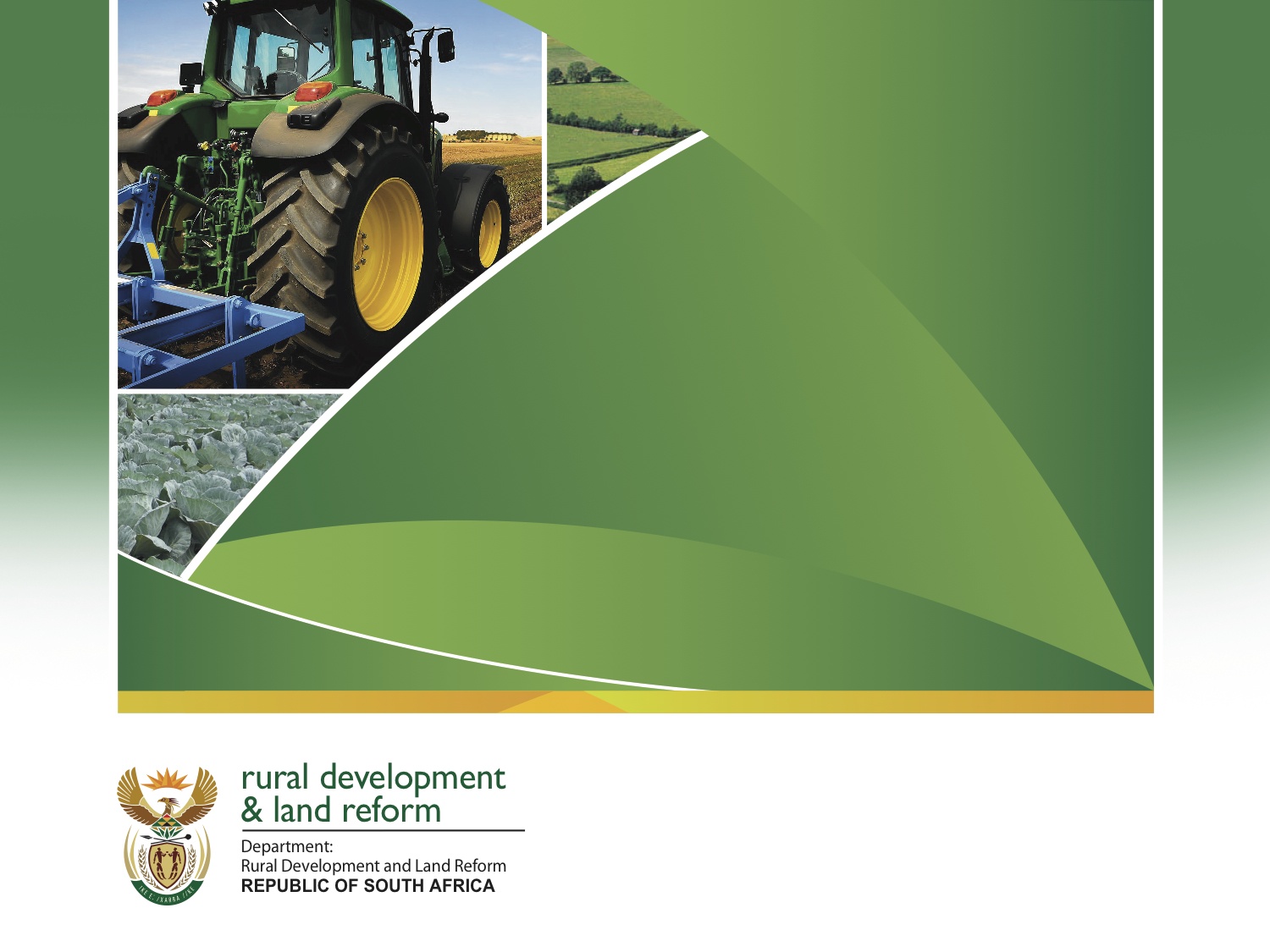 DRDLR 2019/20 QUARTER 1 PRELIMINARY 
ORGANISATIONAL PERFORMANCE REPORT

PRESENTATION TO THE PORTFOLIO COMMITTEE ON AGRICULTURE, LAND REFORM AND  RURAL DEVELOPMENT

08 OCTOBER 2019
1
VISION

Vibrant, equitable and sustainable rural communities.

MISSION

To initiate, facilitate, coordinate, catalyse and implement rural development and land reform programmes to achieve agrarian transformation.
2
Outline
3
1
2
3
3
4
DRDLR Performance Rating Scale
4
Q1 Performance  Scorecard
5
Q1 Performance  Scorecard
6
Q1 Programme Performance
7
Programme 1: Administration

Purpose: Provide strategic leadership, management and support services to the department. 

Sub-programmes
Ministry
Office of the Director-General
Corporate Support Services
Financial Services
Provincial Coordination 

Strategic Objectives
The following are the strategic objectives of Programme 1: Administration
Ensure 100% compliance with government regulations and legal prescripts by 2020
 Obtain an unqualified regularity audit opinion on financial and non-financial performance by 2020.
8
Programme 1: Administration
Performance indicator: % of valid invoices paid within 30 days upon receipt by the department and its entities (PLAS and Deeds Trading Entities).
Annual Target: 100%
Reason for deviation

System downtime challenges. Incorrect OFTARs received. Missing of original OFTAR. Delays to verify if properties listed on invoices belong to the Department. 

 Planned intervention 

Ensure that copies of all OFTARs are kept at Travel Management Office to speed up the payment process. Utilization of Invoice Tracking System. Improvement in the verification of state land properties turnaround times.
9
Programme 2: Geospatial and Cadastral Services 

Purpose: Provide geospatial information, cadastral surveys, deeds registration and spatial planning as well as technical services in support of sustainable land development.

Sub-programmes 
Registration of Deeds Trading Account
National Geomatics Management Services
Spatial Planning and Land Use Management
South African Council for Planners

Strategic Objectives
Facilitate integrated spatial planning and land use management in all provinces through the application of relevant legislation by 2020
Ensure an integrated and comprehensive land administration system
10
Programme 2: Geospatial and Cadastral Services
Performance indicator:  Land Use Master Plan for Land Reform developed to facilitate effective implementation of the Land reform programme 

Annual Target: Draft Land Use Master Plan
11
Programme 2: Geospatial and Cadastral Services
Performance indicator:  National Spatial Development framework (NSDF) implementation strategy developed 

Annual Target: National Spatial Development framework (NSDF) implementation strategy
12
Programme 2: Geospatial and Cadastral Services
Performance indicator:  % of deeds made available within 7 days from lodgement for execution
Annual Target: 95%
Reason for deviation

The three main contributing factors for variance are: 1. Examiners taking leave (study and annual) between May and June. System downtimes. 3. The Pretoria Deeds Office experienced backlog at distribution section during May and part of June due to increase in lodgement.

Planned intervention 
File Director will be stabilized in CPT.  Deeds ICT attended to the Deeds view system problems. Examination posts will be filled for the affected office. Lodgement is beyond the office control.
13
Programme 2: Geospatial and Cadastral Services
Performance indicator:  Deeds transformation policy approved 
Annual Target: Deeds transformation policy approved
Reason for deviation

Policy guidance was managed externally by the Presidential Advisory Panel on Land Reform and Agriculture. The report was due in March but has not yet been released.

Planned intervention 

1. A working concept paper and task team is in place  2. it will assess and improve on it from Panel Report guidance; 3. The new Administration needed to give guidance with, amongst others, recordals prioritised; 4. will have draft concept consulted and improved upon into draft Policy by Sept 2019. 4 workshop planned for 22 and 23 July 2019 attended by managers to discuss the broader framework of the policy with a view to then prepare a first draft policy document.
14
Programme 2: Geospatial and Cadastral Services
Performance indicator:  Number of maps of the National Map Series Produced
Annual Target: 200
Reason for deviation

The less the features exist in a particular area the quicker it is for the maps to be produced and as such over achievement is due to NC producing more maps than actually planned for due to less features in this province. 

Planned intervention 

Though the target for the quarter has been achieved,  we take note that some targets set to produce maps for other provinces were under-achieved during the period under review and as such we will continue to ensure that the working pace and work plans are monitored to ensure achievement of set targets.
15
Programme 2: Geospatial and Cadastral Services
Performance indicator:  Average number of working days taken to process registerable diagrams, sectional plans and general plans
Annual Target: 14 Days
Reason for deviation

Set targets were exceeded due to appointment of Professional Surveyors for some offices and that enhanced the delivery capacity and supervision.

Planned intervention 

Though the quarterly target has been achieved, we note that some offices did not meet their set targets and to improve performance across all offices we will curb the issue of poor quality and non-compliance of submitted documents by continuously  engaging with the private Land  Surveyors.
16
Programme 3: Rural Development

Purpose: Initiate, facilitate, coordinate and act as a catalyst for the implementation of a Comprehensive Rural Development Programme (CRDP) leading to sustainable and vibrant rural communities. 

Programme Structure: 
Rural Infrastructure Development 
Rural Enterprises and Industrial Development 
National Rural Youth Services Corps 
 
Strategic Objectives: 
Provide support to rural communities in prioritised rural districts to enable them to improve their livelihoods by 2020.
Facilitation of infrastructure development to support rural economic transformation by 2020.
Facilitate the development of rural enterprises and industries in areas with economic development potential and opportunities by 2020 
Increase job opportunities and ensure skills development through CRDP and land reform initiatives by 2020.
17
Programme 3: Rural Development
Performance indicator:  Number of infrastructure projects Completed 
Annual Target: 122 Infrastructure projects
Reason for deviation

KZN completed their projects earlier than expected.

Planned intervention 

Align implementation plan with the APP targets.
18
Programme 3: Rural Development
Performance indicator:  Number of rural  enterprises supported
Annual Target: 227 Enterprises
Reason for deviation

Funds for projects targeted in Quarter 1 were not yet allocated on BAS which delayed implementation. Non-approval of projects – NDAC requested further attention to various issues. Two Service Providers recommended for support did not meet the requirements for appointment. 
.
Planned intervention 

Ensure all projects funds are allocated on BAS files already re-submitted for approval.
19
Programme 3: Rural Development
Performance indicator:  Number of Farmer production support units (FPSUs) functional 
Annual Target: 27 Functional FPSUs
Reason for deviation

Two components were outstanding in terms of the TIDs, could not be finalised by the end of the quarter, and are currently being addressed. 

Planned intervention 

Compliance will be finalised by end of July. The outstanding components are currently being finalised.
20
Programme 3: Rural Development
Performance indicator:  Number of skills development opportunities provided in rural development initiatives
Annual Target: 7 465 (REID: 3486, RID: 2000 & NARYSEC: 1979)
Reason for deviation

RID: TRD trained more community members which was not planned.
REID: Increased requests and demand driven training, especially on Goat value chain.  Minimum trainees  required by SEDA were more than what was envisaged. Follow up trainings were requested after farmer mobilisation. 

Planned intervention 

RID: TRD to revise their skill targets. 
REID: Not necessary.
21
Programme 3: Rural Development
Performance indicator:  Number of job opportunities created in rural development initiatives
Annual Target: 5 909
Reason for deviation

RID: Planned projects yielded more jobs than anticipated 
REID: Additional contribution by SLA partners  especially in goats and sugar cane value chain projects. Additional planting and earlier harvesting resulted in more jobs. 

Planned intervention 

RID: Not necessary. 
REID: Both GP and NC will be creating jobs through the enterprises that will be supported in the 2nd quarter.
22
Programme 4: Restitution 


Purpose: Settle and finalise land restitution claims under the Restitution of Land Rights Act, (Act 22 of 1994). 

Programme Structure: 
Restitution National Office
Restitution Regional Offices 
Restitution Grants

Strategic Objectives:
Facilitate restoration of land rights or alternative forms of equitable redress by 2020.
23
Programme 4: Restitution
Performance indicator:  Number of land claims finalised
Annual Target: 637
Reason for deviation

Delayed payment process due to BAS downtime, closed claimant’s bank account (i.e. EC (10), NW (1), MP (1) and WC (8). Reconciliation not completed due to tracing of claimant beneficiaries and obtaining outstanding documents. (i.e. FS (1)

Planned intervention 

Engagements took place with National Finance and ACFO to prioritise payments processing as submitted during Q1 (i.e. EC (10), MP (1), NW (1) and WC (8). Further engagements with claimants to trace the beneficiaries and payment instructions will be submitted to CLCC Finance for further processing (i.e. FS (4).
24
Programme 4: Restitution
Performance indicator:  Number of Land Claims Settled
Annual Target: 428
Reason for deviation

Rejected offers (i.e. FS (1) and NC (1). Delays with release of state land properties (i.e.  FS(1) and NW (8). Verification challenges (i.e. EC (12) and NW (1).

Planned intervention 

Alternative land was identified for rejected offers and negotiations currently taking place (i.e. FS (1) and NC (1).  Memorandum  routed to SANParks to request meeting to consider release of properties (i.e. FS (1). Verification issues are currently being resolved and claims earmarked for presentation at QCC in Q2 (i.e. EC (12) and NW (1). Bakgatla Ba Kgafela memorandum has since been approved by DPW and only awaiting release confirmation (i.e. NW (8).
25
Programme 5: Land Reform  


Purpose: Initiate sustainable Land Reform Programmes in South Africa. 

Sub-programmes 
Land Reform National Office
Land Reform Provincial Offices
Land Reform Grants 
KwaZulu-Natal Ingonyama Trust Board 
Communal Land Rights Programme
Agricultural Land Holding Account 
 
Strategic Objectives
Promote equitable land redistribution and agricultural development by acquiring located land by 2020.
Provide comprehensive farm development support to smallholder farmers and land reform beneficiaries for agrarian transformation by 2019.
Functional systems and institutional arrangements for tenure and land administration to enable agrarian reform in all provinces by 2020.
26
Programme 5: Land Reform
Performance indicator:  Number of hectares acquired
Annual Target: 94 050
Reason for deviation

Target over achieved due to implementation of commitments. 

Planned intervention 

Expedite the finalization of the  remaining land acquisition commitments and  transfer of farms at conveyancing phase amounting to 20 000 hectares to maintain  good performance.
27
Programme 5: Land Reform
Performance indicator:  Number of hectares allocated to Smallholder farmers 
Annual Target: 42 750
Reason for deviation

Target over achieved due to implementation of commitments. 

Planned intervention 

Expedite the transfer of farms at conveyancing  phase amounting to 20 000 hectares to maintain good performance.
28
Programme 5: Land Reform
Performance indicator:  Number of smallholder farmers beneficiaries allocated land 
Annual Target: 89
Reason for deviation

The variance was  due to the fact that the farms acquired in 2018/2019FY were put under caretakership arrangements  and not yet allocated.

Planned intervention 

Expedite the land allocation adverts and finalize all land allocations to improve performance under this indicator.
29
Programme 5: Land Reform
Performance indicator:  Number of farms supported through the Land development support programme  
Annual Target: 162
Reason for deviation

The variance was due to the slow pace of implementation due to delays in the finalization of the opening of grant holding accounts with financial institutions and tripartite agreements.

Planned intervention 

A  catch up plan will be developed with a redefined funds disbursement approach to improve performance in this programme.
30
Programme 5: Land Reform
Performance indicator:  Number of households supported under 1HH1HA
Annual Target: 2 656
Reason for deviation
The variance was due to the prolonged consultation process with affected stakeholders, households and finalization of production plans for the release of funds from Provincial offices.

Planned intervention 
A catch up plan will be developed to improve performance in this programme.
31
Programme 5: Land Reform
Performance indicator:  Number of communal property associations supported to be compliant with legislation 
Annual Target: 443
Reason for deviation

The variance was due to collaboration with Communal Property Institutions District Fora (CPIDF)

Planned intervention 

Current overall performance standards will be maintained for performing provinces and strategies to ensure catch-up by other non-performing provinces (FS, GP, KZN, NW & WC)  will be developed.
32
Programme 5: Land Reform
Performance indicator:  Number of labour tenants applications settled 
Annual Target: 3 666
Reason for deviation

Some labour tenants are reluctant to give officials their information. Beneficiaries who have benefitted through other land reform programmes refused to sign agreements to be certified as settled by the DG. Untraceable applicants.

Planned intervention 

Visits to District Offices are currently taking place to support implementation. Project Officials are assisted with project management skills to resolve project based challenges and under-performance.
33
Programme 5: Land Reform
Performance indicator:  Number of hectares allocated to farm dwellers and/or labour tenants 
Annual Target: 8 750
Reason for deviation

The variance was due to projects that had been targeted for  the 2018/19 financial year but could only be finalized during the period under review.

Planned intervention 

Current performance standards will be maintained  for KZN and catch-up strategies will be developed to address NW challenges to ensure performance for Q2 and catch up of Q1 under-achievement.
34
Q1 Barometer
35
36
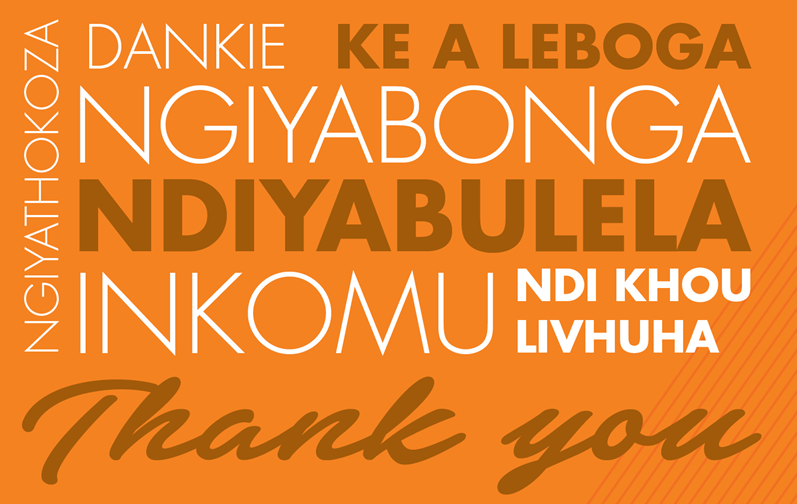